FreeSWITCH as a Kickass SBC
Moises Silva <moy@sangoma.com>
Manager, Software Engineering
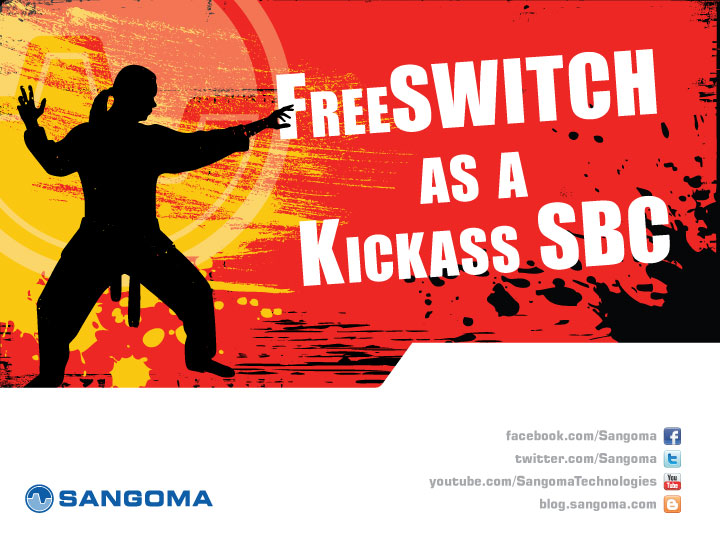 FreeSWITCH as a Kickass SBC
Moises Silva <moy@sangoma.com>
Manager, Software Engineering
Moises Silva <moy@sangoma.com>
Manager, Software Engineering
SBC: The Mythical Beast
No precise technical definition

Not standardized anywhere

B2BUA or Proxy?

Handles signaling or media?

More of a marketing term than technical?
© Sangoma Technologies Inc.
8/9/12
3
SBC: The Mythical Beast
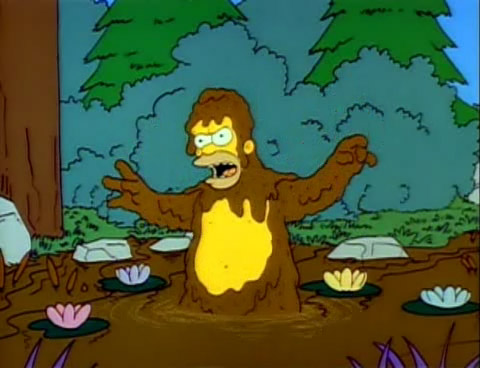 © Sangoma Technologies Inc.
8/9/12
4
SBC: The Mythical Beast
Enterprise Network
Internet
PSTN
IP-PBX
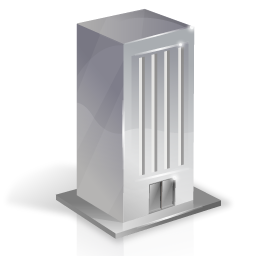 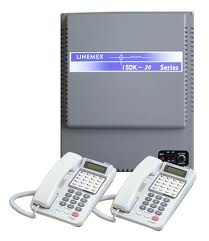 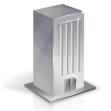 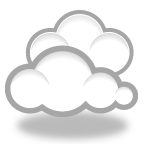 S B C
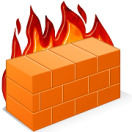 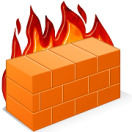 SIP trunk
Telco
Intranet
ITSP
Internal Firewall
External Firewall
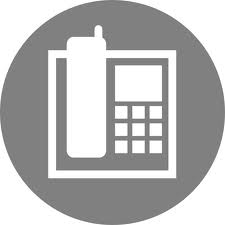 DMZ
SIP-Endpoints
© Sangoma Technologies Inc.
8/9/12
5
SBC: The Mythical Beast
Carrier SBC sits at the edge of service provider networks

Enterprise SBC sits at the edge between customer and service provider
© Sangoma Technologies Inc.
8/9/12
6
SBC: Definition
Recently loosely described by RFC 5853
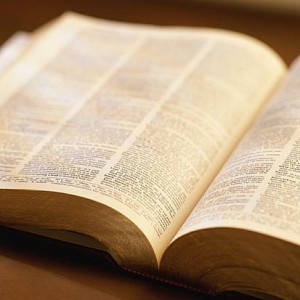 © Sangoma Technologies Inc.
8/9/12
7
SBC: Definition
Topology Hiding
Media Traffic Management
Fix capability mismatches
SIP NAT
Access Control
Protocol Repair
Media Encryption
Threat protection (ie: DoS, Malformed packets)
© Sangoma Technologies Inc.
8/9/12
8
Topology Hiding
Hide the service provider or enterprise network implementation details

Use of RFC 3323 (privacy) not enough

B2BUA required in most cases
© Sangoma Technologies Inc.
8/9/12
9
Topology Hiding
INVITE before topology hiding
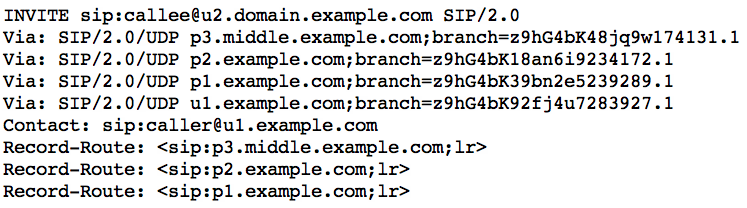 © Sangoma Technologies Inc.
8/9/12
10
Topology Hiding
INVITE after topology hiding
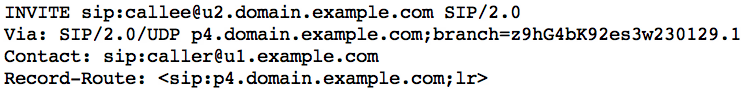 © Sangoma Technologies Inc.
8/9/12
11
Topology Hiding in FreeSWITCH
FreeSWITCH is a B2BUA

Header manipulation using SIP dialplan variables

Do not enable SDP pass-thru (bypass_media=true)
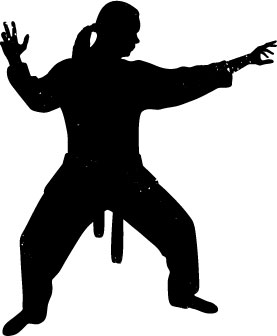 © Sangoma Technologies Inc.
8/9/12
12
Topology Hiding Cons
It is a B2BUA!

Breaks end to end security mechanisms such as RFC 4474

Obviously no difference from a MITM attack
© Sangoma Technologies Inc.
8/9/12
13
Media Traffic Management
SBC may modify SDP to stay in media path

Operators enforce the use of certain codecs

Single point for audition (ie Lawful Interception)
© Sangoma Technologies Inc.
8/9/12
14
Media Traffic Management
SDP before media management
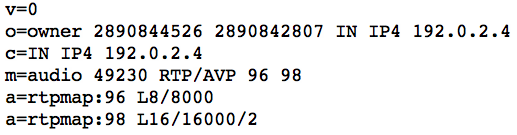 © Sangoma Technologies Inc.
8/9/12
15
Media Traffic Management
SDP after media management






Session attribute removed enforcing a policy
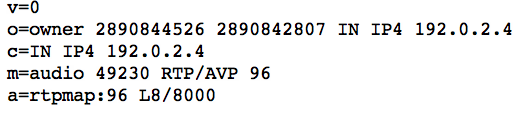 © Sangoma Technologies Inc.
8/9/12
16
Media Traffic Management
Allows operators to use different billing model according to the media type (Voice, Video, Text)

Fix ‘lost’ or ‘ignored’ BYE issue

QoS based routing
© Sangoma Technologies Inc.
8/9/12
17
Media Traffic Management in FreeSWITCH
Flexible codec configuration in SIP profiles or dialplan

Media timeout via SIP profile configuration or channel variable “rtp_timeout_sec”

Flexible SDP manipulation thru variables
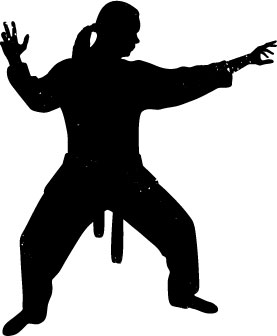 © Sangoma Technologies Inc.
8/9/12
18
Media Traffic Management in FreeSWITCH
Set codec preferences


SDP manipulation
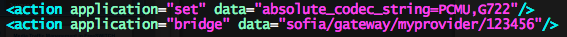 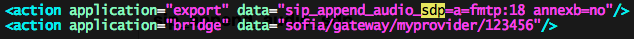 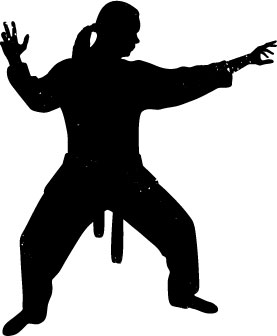 © Sangoma Technologies Inc.
8/9/12
19
Media Traffic Management in FreeSWITCH
Use record_session for local recordings

Use oreka_record to send media to recording server (pending merge on official git repo)
git@github.com:moises-silva/freeswitch.git
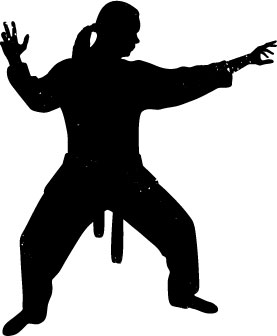 © Sangoma Technologies Inc.
8/9/12
20
Media Traffic Management in FreeSWITCH
FreeSWITCH
G.722
G.729
SIP UA
SIP UA
G.711
Oreka
Recording
Server
(orkaudio)
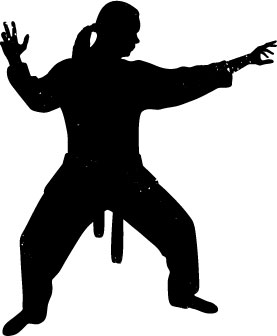 © Sangoma Technologies Inc.
8/9/12
21
Media Traffic Management Cons
Increase length of media path

SBC must be aware of all types of media, slowing adoption of new media features
© Sangoma Technologies Inc.
8/9/12
22
Fix Capability Mismatches
Allow interconnection of user agents with different capabilities (ie: codecs)

IPv4 to IPv6 internetworking

SIP over UDP to TCP etc
© Sangoma Technologies Inc.
8/9/12
23
Fix Capability Mismatches in FreeSWITCH
Virtually every codec in the industry

HD voice codecs such as G.722 and Siren 7

Hardware transcoding available
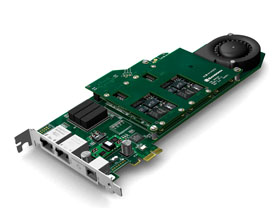 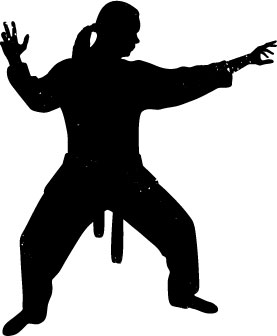 © Sangoma Technologies Inc.
8/9/12
24
Fix Capability Mismatches in FreeSWITCH
SIP over UDP/TCP/TLS

IPv4 and IPv6 support
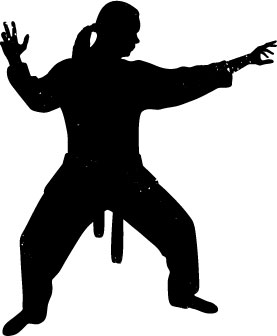 © Sangoma Technologies Inc.
8/9/12
25
Fix Capability Mismatches
G.729 / TLS / IPv6
G.711 /
UDP /
IPv4
FreeSWITCH
SIP UA
PRI GW
© Sangoma Technologies Inc.
8/9/12
26
SIP NAT
Detect when a UA is behind NAT

Help maintain NAT bindings alive

Provides a publicly reachable IP address
© Sangoma Technologies Inc.
8/9/12
27
SIP NAT in FreeSWITCH
Automatic RTP adjustment when media comes from different address than advertised on SDP

Aggressive NAT detection

STUN and ICE support
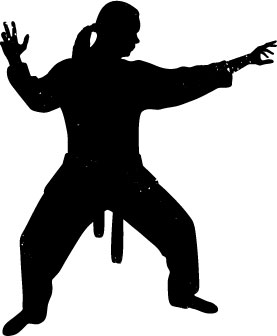 © Sangoma Technologies Inc.
8/9/12
28
Access Control
It’s all about control, yes, sys admins are control freaks

The network edge of the operator or enterprise is a convenient place to enforce policies

All SIP and RTP traffic to/from a single point (the SBC)
© Sangoma Technologies Inc.
8/9/12
29
Access Control in FreeSWITCH
Flexible ACL configuration  available

mod_limit for call rate and general resource limiting per IP or ‘realm’

Distributed limits across servers
© Sangoma Technologies Inc.
8/9/12
30
Protocol Repair
The world isn’t perfect, broken devices are everywhere

Not feasible to throw all broken equipment to the garbage (that’d be too easy wouldn’t it?)
© Sangoma Technologies Inc.
8/9/12
31
Protocol Repair in FreeSWITCH
Allows matching and fixing of SIP header values

Allows modifying SDP contents

Not always possible, SIP stack may discard messages if deemed malformed (ie FUBAR)
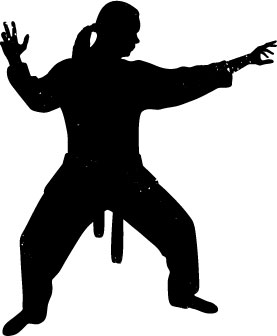 © Sangoma Technologies Inc.
8/9/12
32
Media Encryption
Desirable to perform encryption on public network

Internal network may need un-encrypted media (ie, lawful interception, endpoints without SRTP support)
© Sangoma Technologies Inc.
8/9/12
33
Media Encryption in FreeSWITCH
TLS / SRTP support

ZRTP / SRTP support
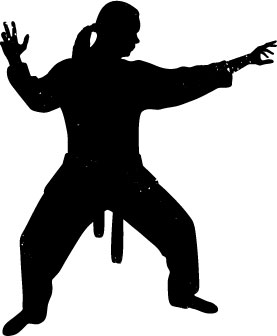 © Sangoma Technologies Inc.
8/9/12
34
Threat Protection
DoS

Malformed and/or malicious packets

SIP REGISTER scans (ie: sipvicious)

SIP INVITE scans
© Sangoma Technologies Inc.
8/9/12
35
Threat Protection for FreeSWITCH
DoS limitation using iptables hashlimit (Kristian’s famous script)

iptables hashlimit does not work on TLS obviously

iptables hashlimit does not help with malformed packets
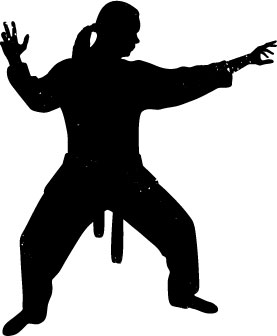 © Sangoma Technologies Inc.
8/9/12
36
Threat Protection for FreeSWITCH
Fail2ban for registration scans

Depends on log line format, good enough?

mod_fail2ban makes things easier (by kyconquers on github)
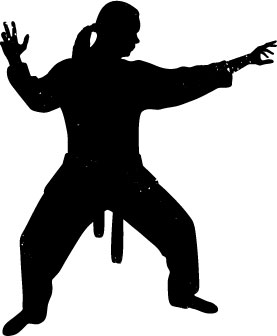 © Sangoma Technologies Inc.
8/9/12
37
Threat Protection
Use SIP ACLs

Even trusted networks can become compromised

IP spoofing on UDP traffic makes things complicated
© Sangoma Technologies Inc.
8/9/12
38
Sofia Limits
Extension to mod_sofia to specify SIP message limits, per host optionally (no ACL yet )

Uses mod_hash (or any limit interface) to keep track of messages

Launch ESL event when limit is exceeded

Malformed packets are accounted for as well
© Sangoma Technologies Inc.
8/9/12
39
Sofia Limits
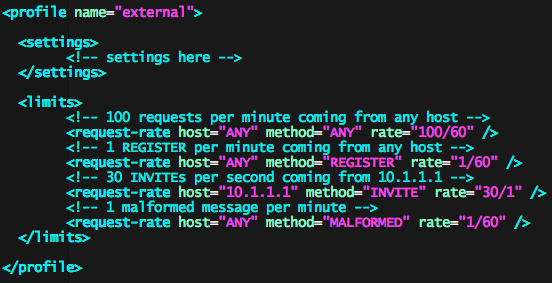 © Sangoma Technologies Inc.
8/9/12
40
Conclusion
Yes, SBCs get in the way, and that’s a useful and desirable feature in some businesses

FreeSWITCH core foundations go a long way in implementing most common SBC features
© Sangoma Technologies Inc.
8/9/12
41
Thank you.
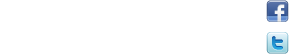 © Sangoma Technologies Inc.
8/9/12
42